knowledge and language
April 2018
Intro to Firm 6
1
theories of firms/ business models
Morgan: machine bureaucracy, psychic prison, brain, culture, etc.
emergent
transaction cost minimization
economic rents
knowledge-based theory
April 2018
Intro to Firm 6
2
[Speaker Notes: expressly economic]
rents
April 2018
Intro to Firm 6
3
total subordination
partial subordination  (principal-agent)
managers
create rents ?
boundary between ‘universes of control’
heterogeneous ‘purposes’
employees
April 2018
Intro to Firm 6
4
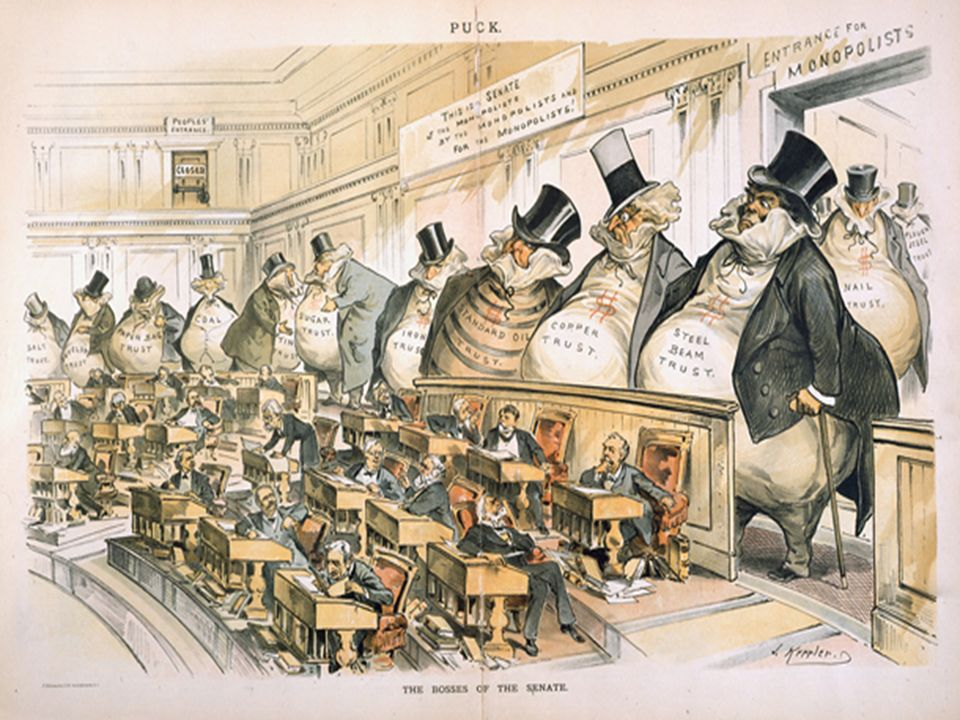 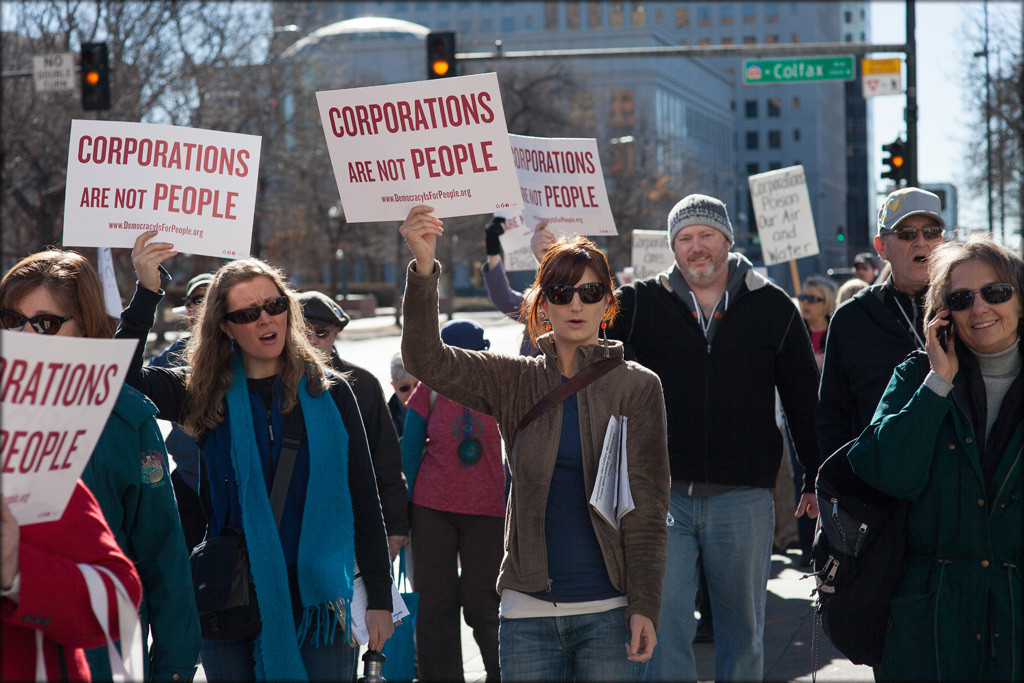 April 2018
Intro to Firm 6
5
legally and politically legitimated - the ‘corporation’
‘the firm’ - a ‘socio-economic apparatus’ made up of 
people who know what they are doing
resources they need to move towards the entrepreneur’s goals
imagination to overcome ‘unforeseen problems’
April 2018
Intro to Firm 6
6
if everything that happens in a business situation is “well-known”
there is no opportunity for profit
gets competed away
rents arise from knowing goal-relevant stuff that others do not

knowing ?  = overcoming ‘knowledge-absences’ impeding progress to our goals
April 2018
Intro to Firm 6
7
creating knowledge
experience ‘not-knowing’ - problem
sense an ‘opportunity space’
control the space
project imagination into that space
‘own’ the filled space
1. NOT learning about ‘reality’
2. task problem solving
3. in the mind  vs  in the world
April 2018
Intro to Firm 6
8
uncertainty in the socio-economy
ignorance
of what is knowable
indeterminacy
game theory
incommensurability
fragmented knowledge
April 2018
Intro to Firm 6
9
creating knowledge - innovation
applying prior science
creating new knowledge
art - practice
shape through language
April 2018
Intro to Firm 6
10
firm as ‘body of knowledge’
objective (explicit)
‘tacit’
creating knowledge
knowledge economy
knowledge management
Internet
firm (local)
social/market
April 2018
Intro to Firm 6
11
language
formal
natural
April 2018
Intro to Firm 6
12
what does a firm’s ‘business language’ do ?
channels peoples’ attention
indicates the meaning of events, problems, resources, solutions, time
April 2018
Intro to Firm 6
13
[Speaker Notes: what happened, diagnosis, Penrose, finished ? urgency windows of opportunity]
constructing language to grasp:
events
problems - diagnosis
resources
solutions - pisteis
time
April 2018
Intro to Firm 6
14
rhetoric (persuasive talk)
logos
ethos
pathos
April 2018
Intro to Firm 6
15
April 2018
Intro to Firm 6
16
managers’ knowledge practices
generate specific language (jargon)
communicate to instruct & persuade
listen
April 2018
Intro to Firm 6
17
managers’ space of control
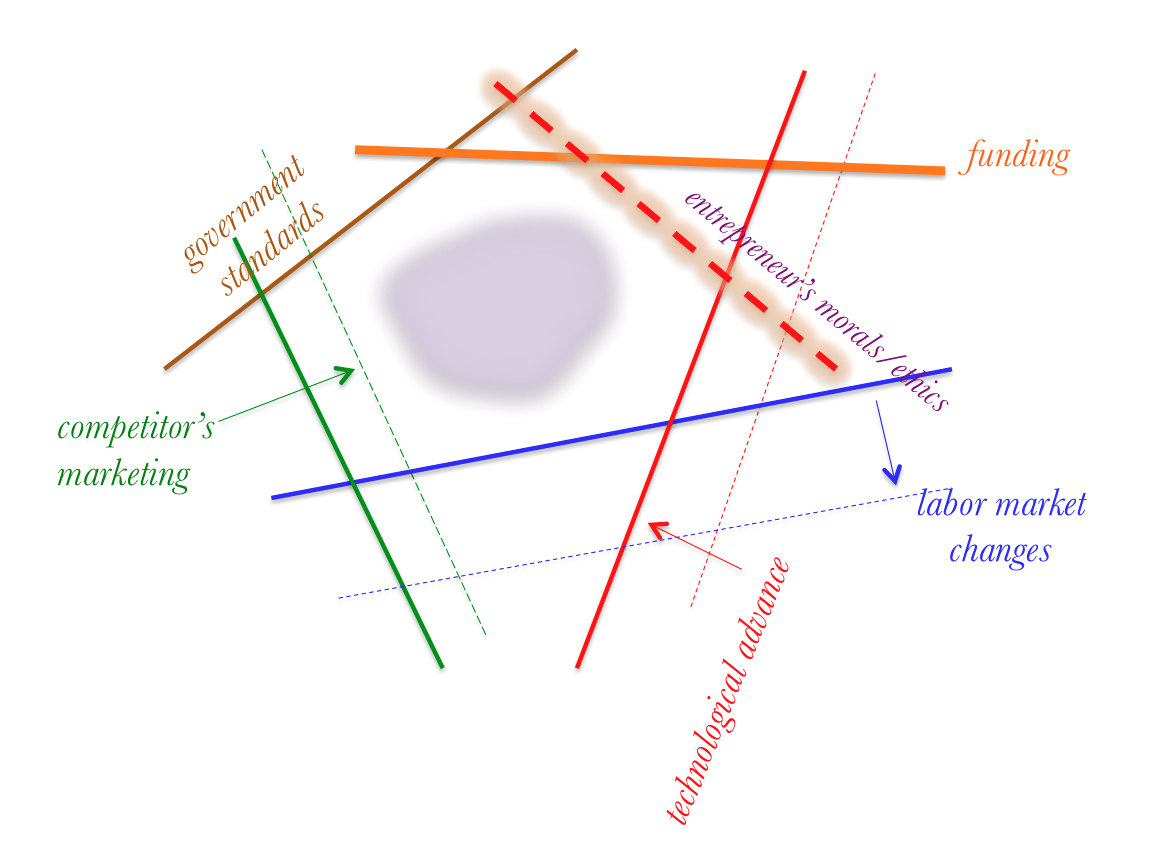 opportunity
April 2018
Intro to Firm 6
18
managing is a talking game
the firm’s language enables power
rules
prioritization
passion
history
stories
April 2018
Intro to Firm 6
19
rhetoric
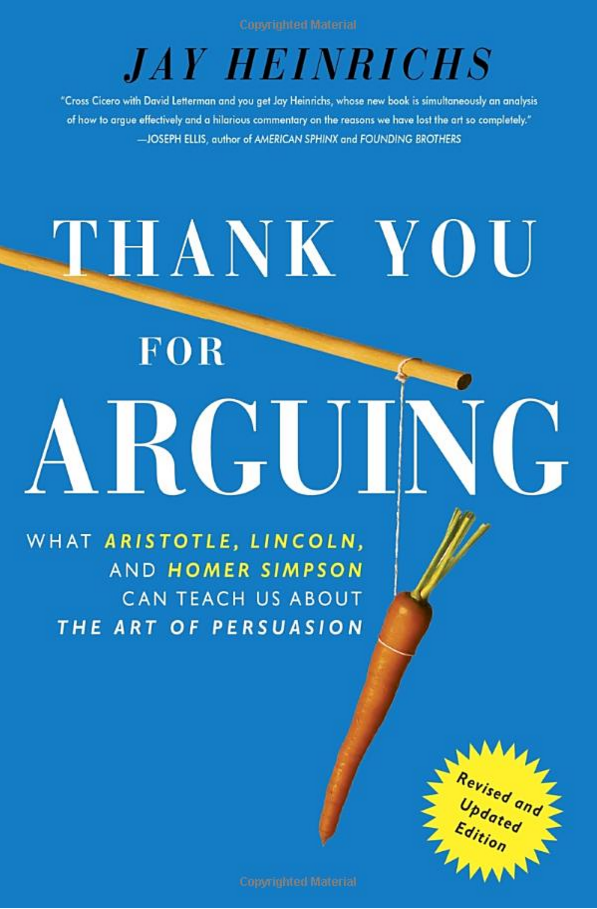 logos, ethos, pathos
canons
inventio (develop an argument)
dispositio (arrangement)
elecutio (style of presentation)
memoria
actio (delivery)
firm as a unique universe of language
April 2018
Intro to Firm 6
20
social contract
private firms – leveraging private property
‘engine’ of democratic capitalism
at society’s pleasure - business ethics & CSR
where new economic value comes from
April 2018
Intro to Firm 6
21
managing the tensions between firms and society
history of labor / capital relations
Piketty
Precariat
benefits and costs of institutionalizing and legitimating firms as the ‘the engines of capitalism’
April 2018
Intro to Firm 6
22
April 2018
Intro to Firm 6
23